Indian Health ServicePost Acute Withdrawal Syndrome
CDR Teresa Grund r.Ph MSCas bcps bcpp
CDR Samantha Gustafson Pharmd. BCACP 
Recovery care team, Red lake Ihs, MN
12/17/2024
12/13/2024
1
Disclosures
None
12/13/2024
2
2
Objectives
Summarize post acute withdrawal syndrome (PAWS)
Identify possible causes, warning signs, duration, and coping strategies
Summarize the recent literature on PAWS
12/13/2024
3
Neurobiology of Addiction
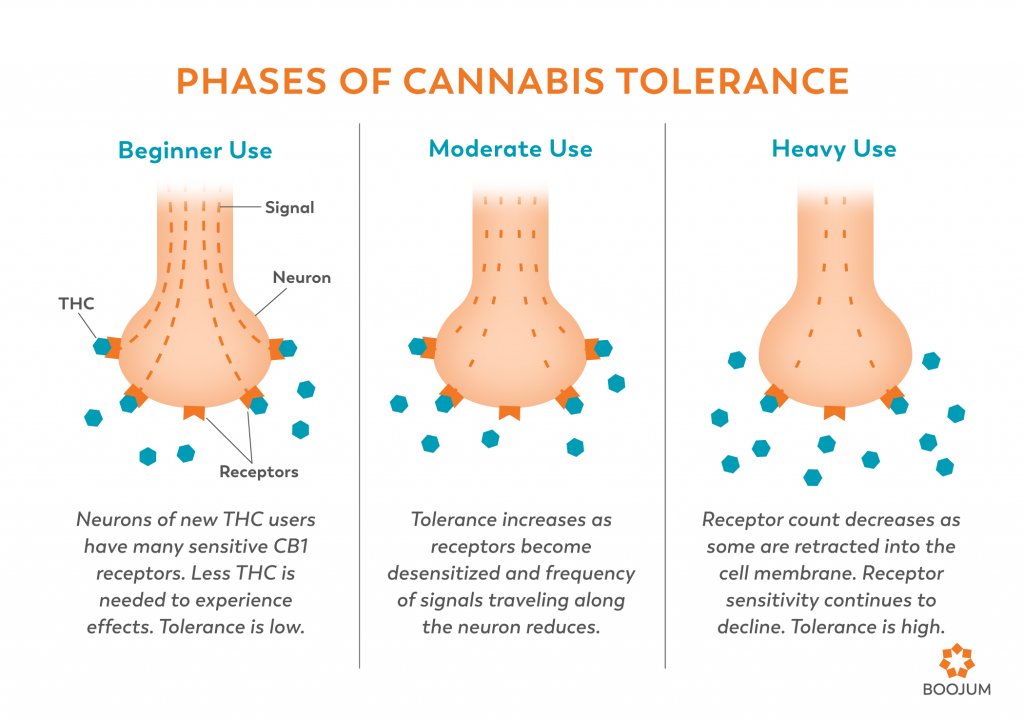 Neurobiology of Addiction
The Journal of Neuroscience, 21(23):9414-9418. 2001
Neurobiology of Addiction
12/13/2024
6
Neuronal Adaption
Neurobiology of Addiction
12/13/2024
8
Alcohol Use Disorder Case
12/13/2024
9
[Speaker Notes: Insert patient case where patient was stabilized on suboxone dose but still struggling with anxiety/irritability.  Started on NRT for tobacco cessation and status improved dramatically.]
Alcohol Use Disorder Case
38 yo male. First drink age 12. Drinking 1 liter of vodka per day for 3 years up until 6 months ago. 

Pick up for DUI. Incarcerated for 3 month then Residental treatment for 45 days. Graduated 2 weeks ago. No meds prescribed during treatment. Center emphasized true recovery i.e no medications for AUD

Complains of sleep issues and wicked anxiety.
12/13/2024
10
[Speaker Notes: Insert patient case where patient was stabilized on suboxone dose but still struggling with anxiety/irritability.  Started on NRT for tobacco cessation and status improved dramatically.]
Questions
What other information do you need from this patient?
What recommendations do you have. 
Therapy
Medications
Nothing 
Both
12/13/2024
11
Withdrawal
“The onset of a predictable constellation of signs and symptoms following the abrupt discontinuation of, or rapid reduction in, the dose of a psychoactive substance “


                                      American Society of Addiction Medicine (ASAM)
Alsheikh MY. Post-Acute Withdrawal Syndrome: The Major Cause of Relapse among Psychoactive Substances Addicted Users. Arch Pharm Pract. 2021;12(4):91-7. https://doi.org/10.51847/iOICfUjpnm
12/13/2024
12
Acute Withdrawal
Physical withdrawal symptoms 
 Immediately after the cessation/dose reduction of abused/addictive substances 
 Reversible
 Transient
 Last 1-8 weeks 
Substance 
Elimination have life
12/13/2024
13
Educational Outreach Program
12/13/2024
14
Educational Outreach Program
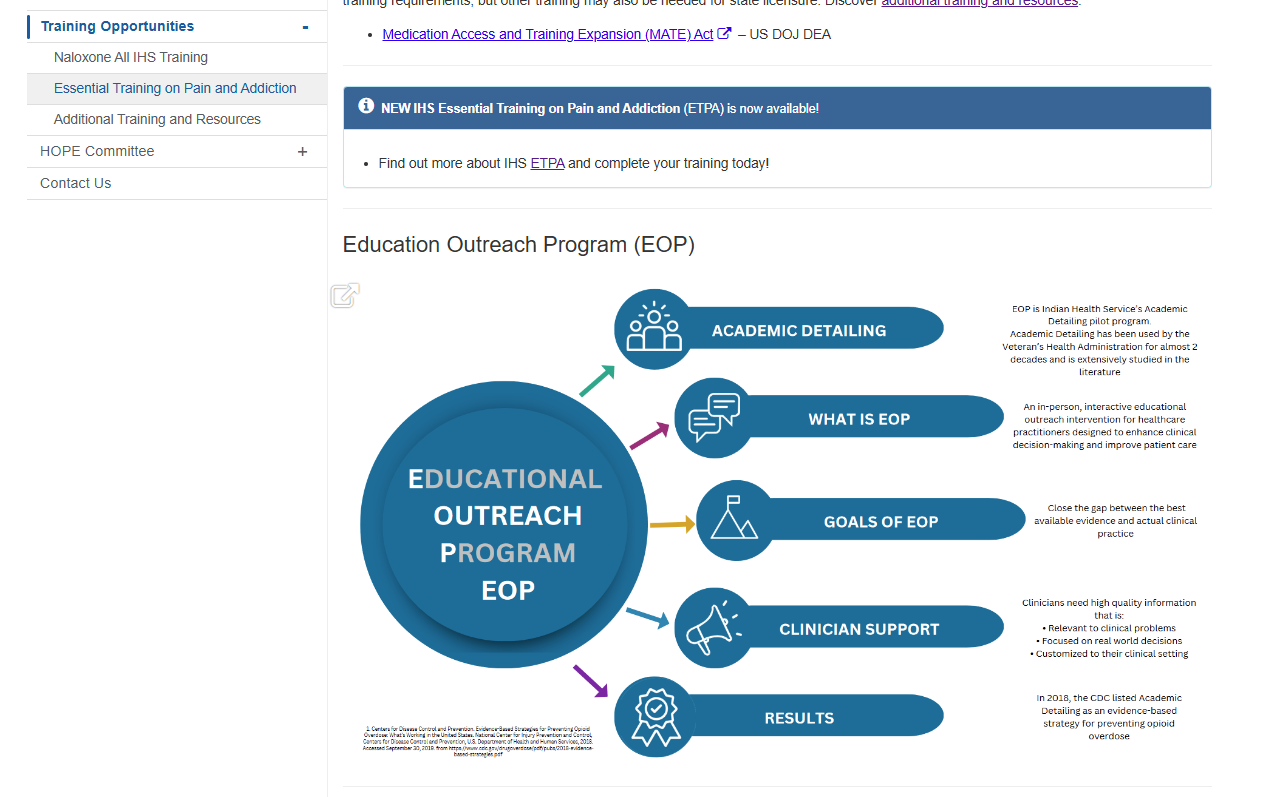 12/13/2024
15
Educational Outreach Program
12/13/2024
16
Educational Outreach Program
12/13/2024
17
Educational Outreach Program
12/13/2024
18
Educational Outreach Program
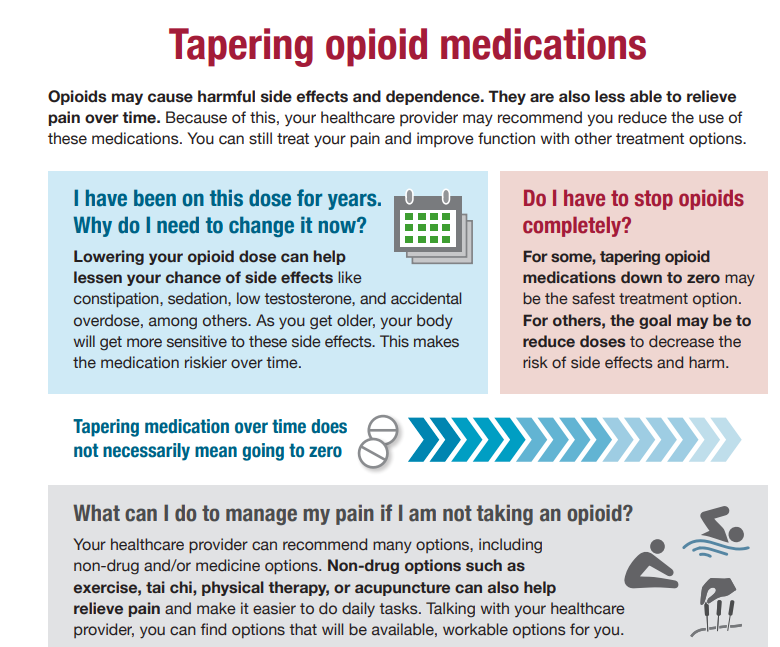 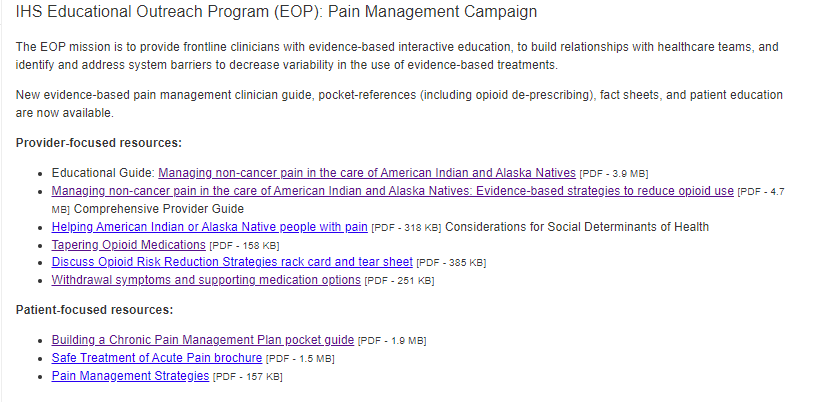 12/13/2024
19
Post Acute Withdrawal Syndrome (PAWS)
No diagnostic criteria
Satel SL, Kosten TR, Schuckit MA, Fischman MW. Should protracted withdrawal from drugs be included in DSM-IV? Am J Psychiatry. 1993 May;150(5):695-704. doi: 10.1176/ajp.150.5.695. PMID: 8097618
Symptoms lasting well past the known timeframe for acute withdrawal
No proper name
protracted withdrawal syndrome
protracted abstinence syndrome
persistent/chronic withdrawal
persistent post-withdrawal disorder
prolonged withdrawal syndrome
extended withdrawal
late withdrawal
long-term withdrawal
post-use syndrome
sobriety-based symptoms
subacute withdrawal syndrome
Grover C, Sturgill D, Goldman L. Post-acute Withdrawal Syndrome. J Addict Med. 2023 Mar-Apr 01;17(2):219-221. doi: 10.1097/ADM.0000000000001047. Epub 2022 Aug 8. PMID: 36731102.
12/13/2024
20
Risk Factors for PAWS
Pattern of substance abuse
Duration of the addiction
Intensity of the drug use
Genetics
Physiology
Psychological makeup
Existence of other physical or psychological conditions
12/13/2024
21
Acute Withdrawal vs PAWS
12/13/2024
22
[Speaker Notes: For the brain to produce endorphins and dopamine normally]
Common Drugs with PAWS
Alcohol
Benzodiazepines
Antidepressants
Opioids
Antipsychotics 
Other substances suggested
Marijuana 
Psychostimulants
Anabolic Steroids
Post-acute withdrawal syndrome (PAWS). DrugAbuse.com. (2024, August 8). https://drugabuse.com/treatment/withdrawal/post-acute-withdrawal-syndrome/
12/13/2024
23
General Themes in PAWS Literature
Multiple classes of medications reviewed (SSRIs, SNRIs, TCAs, antipsychotics, etc.)
Studies often discuss a variety of 3 types of withdrawal symptoms:
New—typically similar across all classes of meds during withdrawal 
Nausea, headaches, sleep issues
Rebound—short duration, transient, reversible
Thought to represent return to primary symptoms at greater intensity than experienced pre-treatment
Persistent post-withdrawal –long duration, severe, potentially irreversible
May resemble rebound primary symptom, primary disorder symptoms at greater intensity, new symptoms not previously present
Last > 6 weeks
Nearly all studies note that there isn’t a lot of data available to support conclusions
12/13/2024
24
Alcohol
Most studied
Symptoms of PAWS include:
Cravings
Sleep disorders
Anhedonia
Negative affect
These all occur after resolution of acute and early withdrawal
May last 3-6 months or more (vs 2-3 days with acute and 2-3 weeks with early withdrawal
Symptoms related to changes of gamma-aminobutyric acid (GABA) and N-methyl-d-aspartate (NMDA) systems
Naltrexone, nalmefene, and disulfiram may not be able to suppress the symptoms of PAWS
Pharmacologic management of PAWS may reduce risk of returning to use 
Medications that counterbalance NMDA up-regulation and GABA down-regulation could considered to improve patient outcomes
12/13/2024
25
https://pmc.ncbi.nlm.nih.gov/articles/PMC10190151/ 
https://journals.sagepub.com/doi/10.1177/0269881120936483?url_ver=Z39.88-2003&rfr_id=ori:rid:crossref.org&rfr_dat=cr_pub%20%200pubmed
[Speaker Notes: This study was a systematic lit review from major scientific databases.  

Anticonvulsants impacting GABA pathway have shown some benefit (carbamazepine, topiramate).]
Study Information
Management of Post-Acute Alcohol Withdrawal: A Mixed-Studies Scoping Review
https://pmc.ncbi.nlm.nih.gov/articles/PMC9798381/#:~:text=Gabapentinoids%2C%20like%20gabapentin%20and%20pregabalin,et%20al.%2C%202018).
12/13/2024
26
Alcohol
Gabapentinoids may improve anxiety, sleep disturbances, and negative affect
Gabapentin and pregabalin
Pregabalin may be of higher risk for misuse due to quicker absorption and higher potency
Acamprosate
Studies report this was well tolerated, improved cravings and relapses, and reduced PAWS symptom severity
Anticonvulsants
Carbamazepine showed efficacy in reduced alcohol intake and improved mood
High-dose oxcarbazepine provided higher rates of abstinence that low dose and naltrexone in one study
No data showing benefit from sleep-promoting medications with exception of trazodone
***Few robust, placebo-controlled trials published***
Level of evidence low for treatment efficacy.
Management of Post-Acute Alcohol Withdrawal: A Mixed-Studies Scoping Review
https://pmc.ncbi.nlm.nih.gov/articles/PMC9798381/#:~:text=Gabapentinoids%2C%20like%20gabapentin%20and%20pregabalin,et%20al.%2C%202018).
12/13/2024
27
[Speaker Notes: Trazodone not recommended for many other sleep issues but is appropriate in substance use disorders]
Benzodiazepines
Benzodiazepine-Induced Neurological Dysfunction (BIND)
Refers to a variety of symptoms that persist months to years after discontinuing benzodiazepines
May include:
Anxiety
Insomnia
Nausea
Sweating
Tremors
Muscle pain
Often assumed symptoms are related to the condition indicating benzodiazepine treatment
Long-term consequences of benzodiazepine-induced neurological dysfunction: A survey
https://journals.plos.org/plosone/article?id=10.1371/journal.pone.0285584#pone-0285584-t003
12/13/2024
28
BIND—Adverse Life Consequences
12/13/2024
29
[Speaker Notes: Over 90% of respondents attributed one or more general adverse life consequences to benzodiazepine use.]
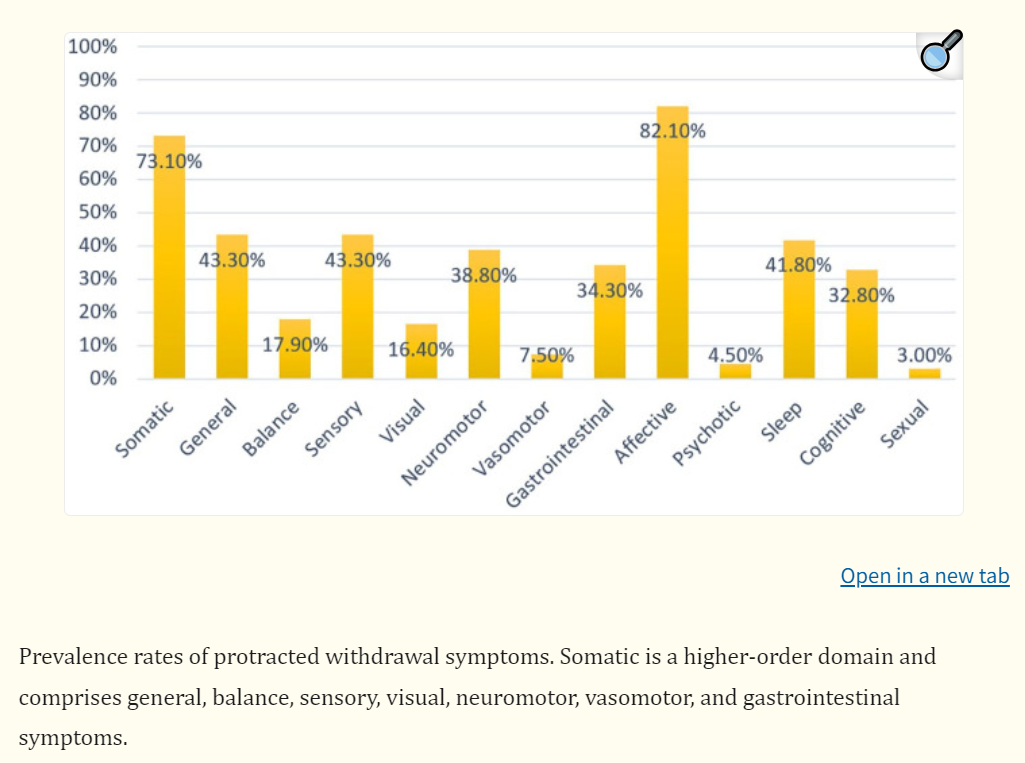 Antidepressants
Acute withdrawal is typically 1-8 weeks after medication discontinuation
PAWS can last months to years after discontinuation
Mechanism: neuropsychological changes after prolonged drug exposure
Includes receptor downregulation and desensitization, often explained as physical tolerance
Symptoms may be improved from pharmacologic management, reinstating the antidepressant, natural recovery
Protracted withdrawal syndrome after stopping antidepressants: a descriptive quantitative analysis of consumer narratives from a large internet forum
https://pmc.ncbi.nlm.nih.gov/articles/PMC7768871/
12/13/2024
30
Opioids
May last weeks up to 9 months after last use
Symptoms may include:
Anxiety
Depression
Fatigue
Insomnia
Executive dysfunction
Study done to examine functional brain abnormalities that occur/change/persist over time after opioid use
Limitations include small sample size, difficulty recruiting OUD patients in recovery due to high risk of returning to use
Longitudinal studies needed to establish whether reward sensitivity recovers, or to determine whether recovery of PVS function might serve as a potential biomarker of when OUD patients may be able to discontinue medication for OUD. 
Primary goal should be to employ strategies to reduce risk of harm from overdose after periods of abstinence
12/13/2024
Protracted abstinence in males with an opioid use disorder: partial recovery of nucleus accumbens function
https://pmc.ncbi.nlm.nih.gov/articles/PMC8881207/pdf/41398_2022_Article_1813.pdf
31
Antipsychotics
Rebound and persistent post-withdrawal symptoms include two primary disorders
Tardive dyskinesia (first and second generation antipsychotics)
Supersensitivity psychosis (second generation antipsychotics)
Extended duration for discontinuation may reduce PAWS symptoms but may not prohibit occurrence of new symptoms
Use of adjunctive long half-life medications, such as long-acting injectables and antiseizure meds, may have benefit in treatment of withdrawal symptoms
Lamotigine, valproic acid, carbamazepine, phenytoin suggested for supersensitivty psychosis
Clozapine and risperidone for palliative treatment
Quetiapine suggested as adjustive therapy at max 150mg/d to avoid rebound symptoms
12/13/2024
Acute and Persistent Withdrawal Syndromes Following Discontinuation of Psychotropic Medications
https://karger.com/pps/article/89/5/283/283208/Acute-and-Persistent-Withdrawal-Syndromes
32
Example Patient Cases
12/13/2024
33
[Speaker Notes: Insert patient case where patient was stabilized on suboxone dose but still struggling with anxiety/irritability.  Started on NRT for tobacco cessation and status improved dramatically.]
Alcohol Use Disorder Case
38 yo male. First drink age 12. Drinking 1 liter of vodka per day for 3 years up until 6 months ago. 

Pick up for DUI ->incarcerated for 3 month -> residental treatment for 45 days-> graduated 2 weeks ago. No meds prescribed during treatment. Center emphasized true recovery i.e no medications for AUD

Complains of sleep issues and wicked anxiety.
12/13/2024
34
[Speaker Notes: Insert patient case where patient was stabilized on suboxone dose but still struggling with anxiety/irritability.  Started on NRT for tobacco cessation and status improved dramatically.]
Questions
What other information do you need from this patient?
What recommendations do you have?
Therapy
Medications
Nothing 
Both
12/13/2024
35
Opioid Use Disorder Case
40yo female with 10+ year history of opioid use.  Meth and fentanyl were daily substance of choice until incarcerated.  Also smoked one pack of cigarettes per day.

Started on naltrexone while in detention center but was discontinued due to dizziness and fainting (resolved upon discontinuation).  Reports lack of motivation, decreased appetite, loss of interest, cravings.

Started on suboxone, which initially improved cravings.  Later cravings returned even while taking suboxone 24mg/6mg daily, which significantly increased anxiety and negatively impacted sleep.
12/13/2024
36
Questions
What recommendations do you have?
Increase suboxone dose
Change suboxone to buprenorphine
Add gabapentin to current meds
Add nicotine replacement products to current meds
12/13/2024
37
Summary
Post Acute Withdrawal Syndrome can occur due to a variety of substances
Products used recreationally and for treatment of various disorders
Difficult to diagnose due to lack of DSM criteria to do so
Symptoms often mimic other disease states which allow for easier diagnosis
May last months to years after last use of substance or medication
Using medications with longer half-lives may reduce risk of withdrawal symptoms 
Employing adjunctive medications to treat PAWS may support success in recovery

Harm reduction is key!
Listening to patients and treating their symptoms may reduce risk of returning to use.
12/13/2024
38
[Speaker Notes: Some of the meds we use to treat PAWS may also have their own PAWS symptoms when stopping.]
Closeout
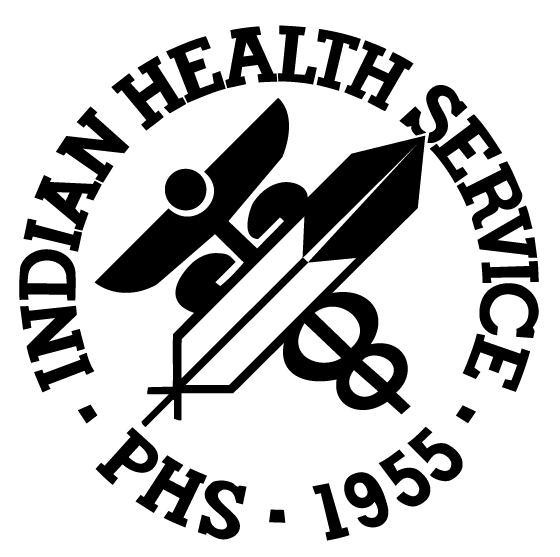 12/13/2024
39
39